MIERCOLES, 26 DE ABRIL DE 2017CENTRO DE ESTUDIANTES RECINTO CIENCIAS MEDICASHORA: 9:00AM A 2:00PMPatronos y Organizaciones con ofertas de empleo en áreas relacionadas a profesiones de la salud en:             Clínicas Públicas y Privadas          Centros de Rehabilitación   Hospitales  Laboratorios  Cuidado en el HogarOportunidades de experiencia en servicio voluntario.
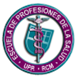 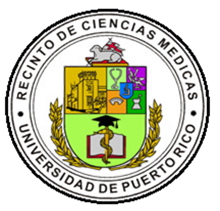 3ra FERIA DE EMPLEO 2017 
para ESTUDIANTES Y EGRESADOS de la 
ESCUELA DE PROFESIONES DE LA SALUD
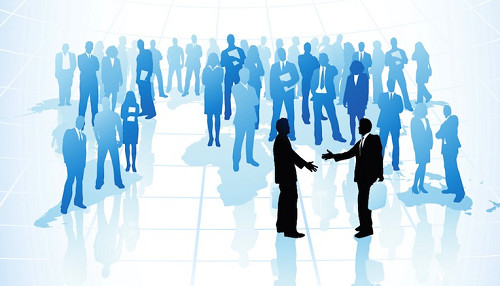